Технический райдер дуэта ведущих Осьминоги:

Олег Самолетов
Алексей Яблоков

-    Два радио микрофона SHURE
Запасные комплекты батареек
Мониторная линия если работаем на сцене
Мониторы в банкетном зале – если работаем в не сцены
Возможность подключения Системы ушного мониторинга на два приёмника – SENNHEISER         
Отдельно оговаривается нахождение и работа банкетного Диск Жокея (свадьбы, корпоративы, презентации, юбилеи, тест драйвы и тп)
Отдельно оговаривается – наличие видеопроекционного оборудования (при согласовании и проведении конкурсов с использованием данного оборудования)
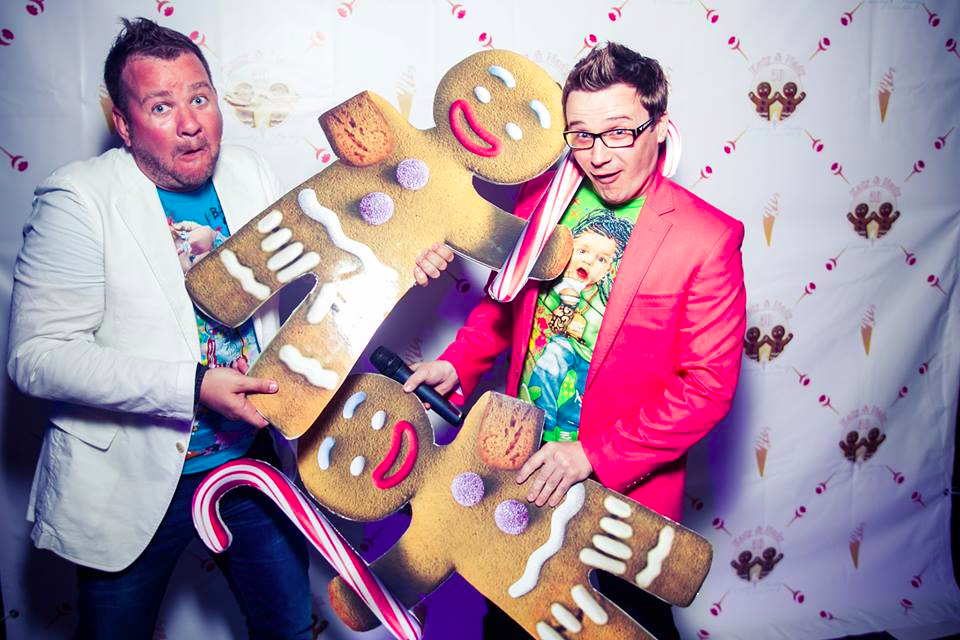 89372122344